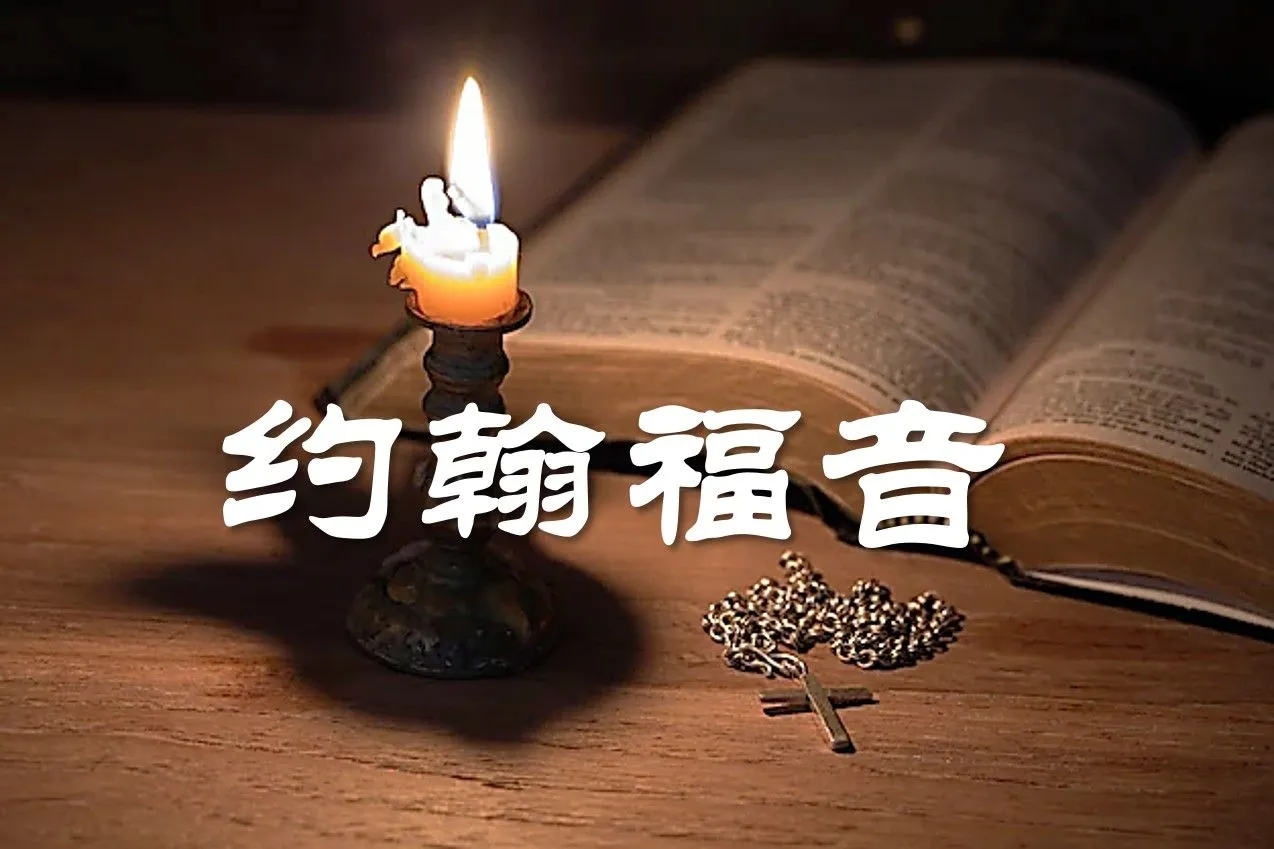 請大家先預讀
約翰福音 2:12~3:36
吳黎生 牧師
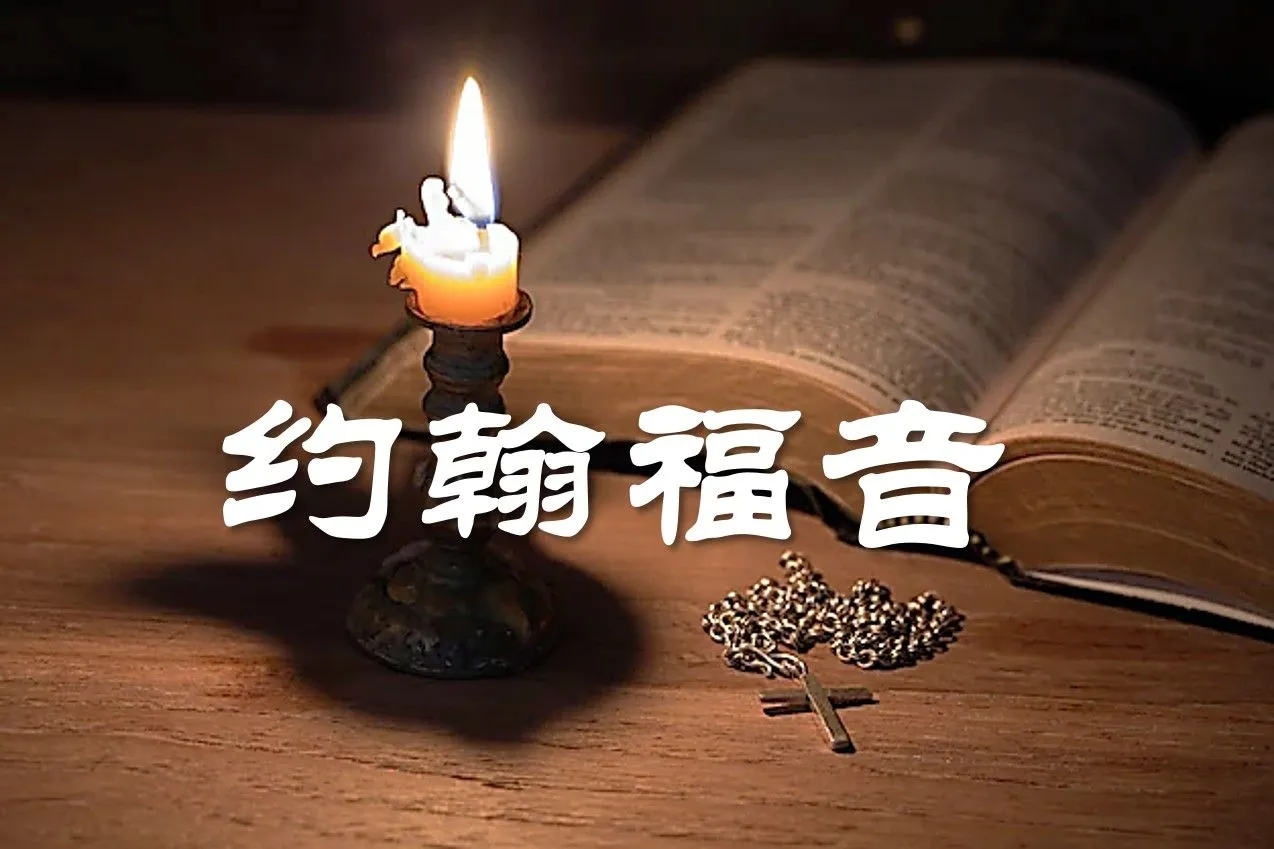 耶穌講論- 如何進神的國?
(約翰福音 3:1~36)
2:12 這事以後，耶穌與他的母親、弟兄，和門徒都下迦百農去，
   在那裡住了不多幾日。2:13 猶太人的逾越節近了，耶穌就上耶路撒冷去。2:14 看見殿裡有賣牛、羊、鴿子的，並有兌換銀錢的人坐在那裡，2:15 耶穌就拿繩子做成鞭子，把牛羊都趕出殿去，倒出兌換銀錢之人
   的銀錢，推翻他們的桌子，2:16 又對賣鴿子的說：「把這些東西拿去！不要將我父的殿當作買賣
   的地方。」2:17 他的門徒就想起經上記著說：「我為你的殿心裡焦急，如同火燒。」2:18 因此猶太人問他說：「你既做這些事，還顯甚麼神蹟給我們看呢？」2:19 耶穌回答說：「你們拆毀這殿，我三日內要再建立起來。」
2:20 猶太人便說：「這殿是四十六年才造成的，你三日內就再建立
   起來嗎？」2:21 但耶穌這話是以他的身體為殿。2:22 所以到他從死裡復活以後，門徒就想起他說過這話，便信了聖經
   和耶穌所說的。2:23 當耶穌在耶路撒冷過逾越節的時候，有許多人看見他所行的神蹟，
   就信了他的名。2:24 耶穌卻不將自己交託他們；因為他知道萬人，2:25 也用不著誰見證人怎樣，因他知道人心裡所存的。
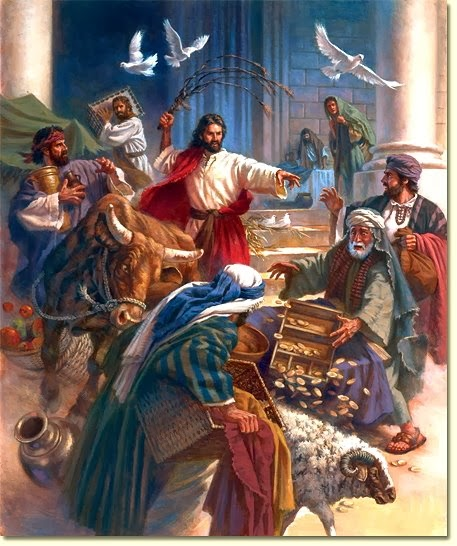 耶穌做的第一件事  潔淨聖殿 (2:12-25)
猶太人的逾越節近了，
耶穌就上耶路撒冷去。看見殿裡有賣牛、羊、鴿子的，
並有兌換銀錢的人坐在那裡，
耶穌就拿繩子做成鞭子，
把牛羊都趕出殿去，
倒出兌換銀錢之人的銀錢，
推翻他們的桌子，又對賣鴿子的說：「把這些東西 (從這裡) 拿去！…
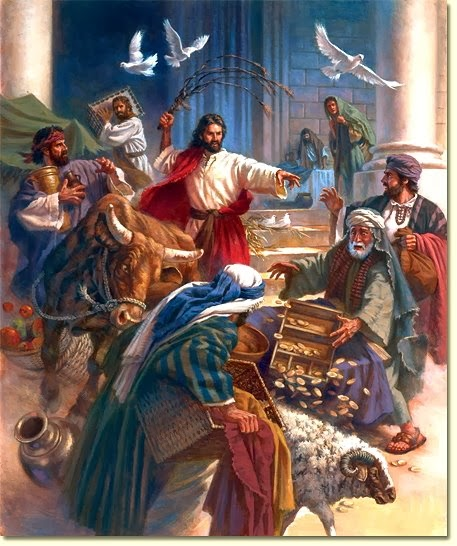 我父的殿 (v.16-17)
不要將我父的殿
當作買賣的地方(市場的所在)。
他的門徒就想起經上記著說：
「我為你的殿心裡焦急(熱衷,忌妒)，
如同火燒。(對你的殿的熱心耗盡我！)
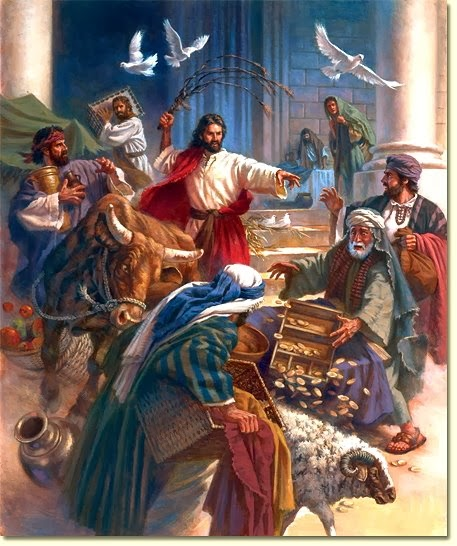 耶穌三日內要再建立這殿 (v.18-22)
因此猶太人問他說：「你既做這些事，還顯甚麼神蹟(指標, sign) 給我們看呢？」
耶穌回答說：
「你們拆毀(毀滅) 這殿(聖殿)，
我三日內要再建立起來(使它立起來)。」
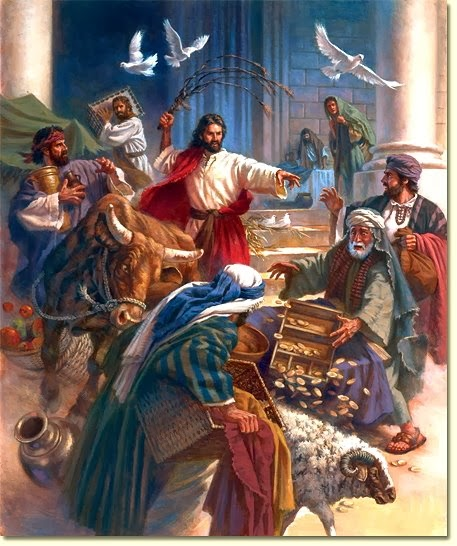 耶穌三日內要再建立這殿 (v.18-22)
但耶穌這話(告知) 
是以他的身體為殿(聖殿)。
所以到他從死裡(死人裡) 復活以後，
門徒就想起他說過這話，
便信了聖經和耶穌所說的(logos)。
如今我們的身體就是神的殿
如何保持自己的聖殿潔淨呢？
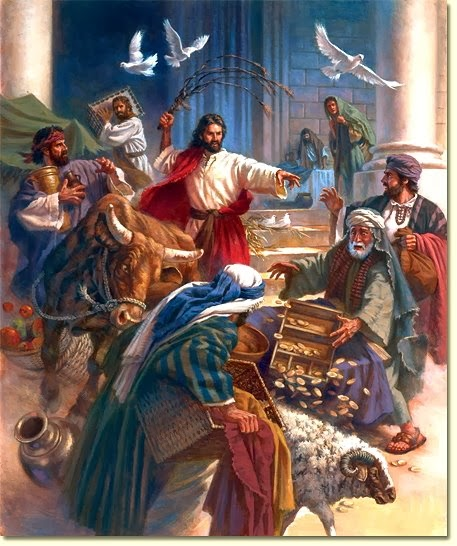 因神蹟，人就信入他的名(v.23-25)
當耶穌在耶路撒冷過逾越節的時候，
有許多人看見他所行的神蹟(指標, signs)，就信了(信入) 他的名(耶和華拯救)。

耶穌卻不將自己交託(相信) 他們；
因為他知道萬人(認識 all)，
也用不著誰見證人怎樣
(不需要有某人為人來作證)，
因他知道(認識) 人心裡
所存的(是甚麼在人裡面)。
3:1 有一個法利賽人，名叫尼哥底母，是猶太人的官。
3:2 這人夜裡來見耶穌，說：「拉比，我們知道你是由　神那裡來
   作師傅的；因為你所行的神蹟，若沒有　神同在，無人能行。」
3:3 耶穌回答說：「我實實在在地告訴你，人若不重生，就不能
   見　神的國。」
3:4 尼哥底母說：「人已經老了，如何能重生呢？豈能再進母腹
   生出來嗎？」
3:5 耶穌說：「我實實在在地告訴你，人若不是從水和聖靈生的，
   就不能進　神的國。
3:6 從肉身生的就是肉身；從靈生的就是靈。
3:7 我說：『你們必須重生』，你不要以為希奇。
3:8 風隨著意思吹，你聽見風的響聲，卻不曉得從哪裡來，往哪裡去；
   凡從聖靈生的，也是如此。」
3:9 尼哥底母問他說：「怎能有這事呢？」
3:10 耶穌回答說：「你是以色列人的先生，還不明白這事嗎？
3:11 我實實在在地告訴你，我們所說的是我們知道的；我們所見證
    的是我們見過的；你們卻不領受我們的見證。
3:12 我對你們說地上的事，你們尚且不信，若說天上的事，
    如何能信呢？
3:13 除了從天降下、仍舊在天的人子，沒有人升過天。
3:14 摩西在曠野怎樣舉蛇，人子也必照樣被舉起來，
3:15 叫一切信他的都得永生（叫一切信的人在他裡面得永生）。
3:16 「　神愛世人，甚至將他的獨生子賜給他們，叫一切信他的，
    不致滅亡，反得永生。
3:17 因為　神差他的兒子降世，不是要定世人的罪（審判世人；），
    乃是要叫世人因他得救。
3:18 信他的人，不被定罪；不信的人，罪已經定了，因為他不信　
    神獨生子的名。
3:19 光來到世間，世人因自己的行為是惡的，不愛光，倒愛黑暗，
    定他們的罪就是在此。
3:20 凡作惡的便恨光，並不來就光，恐怕他的行為受責備。
3:21 但行真理的必來就光，要顯明他所行的是靠　神而行。」
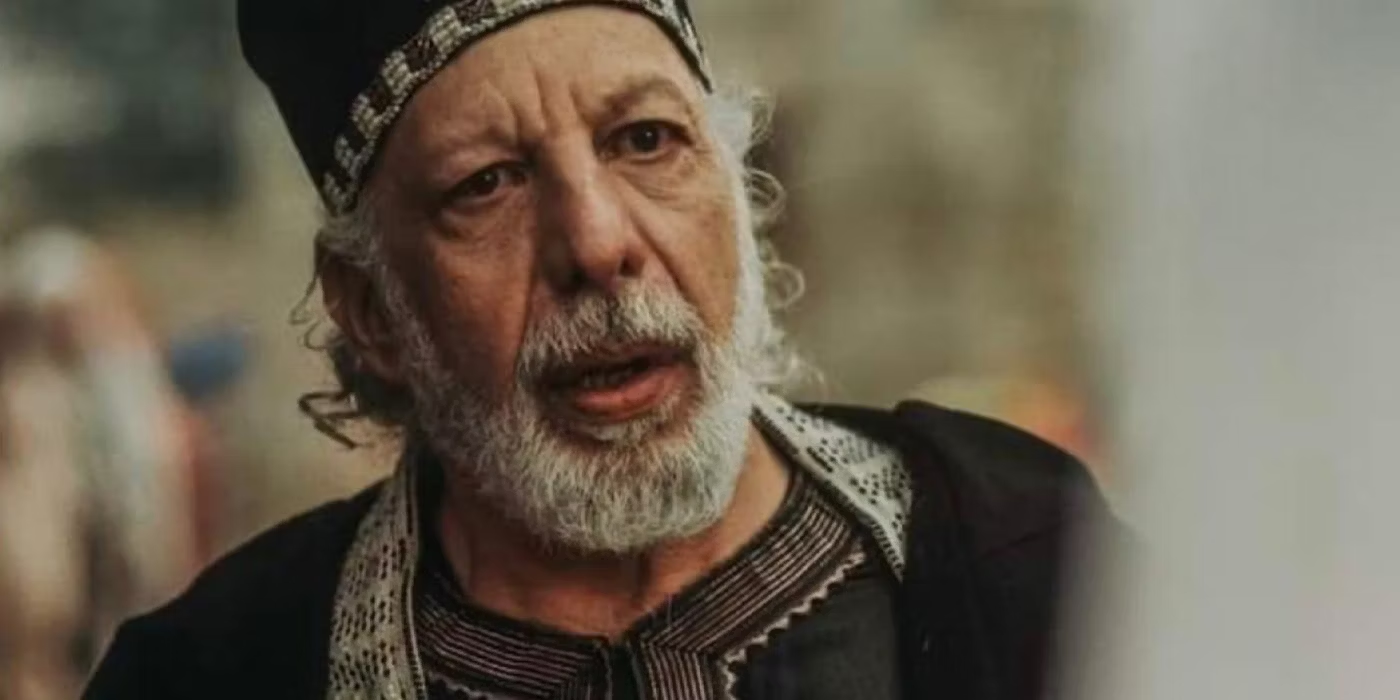 耶穌第一個講論如何進神的國?
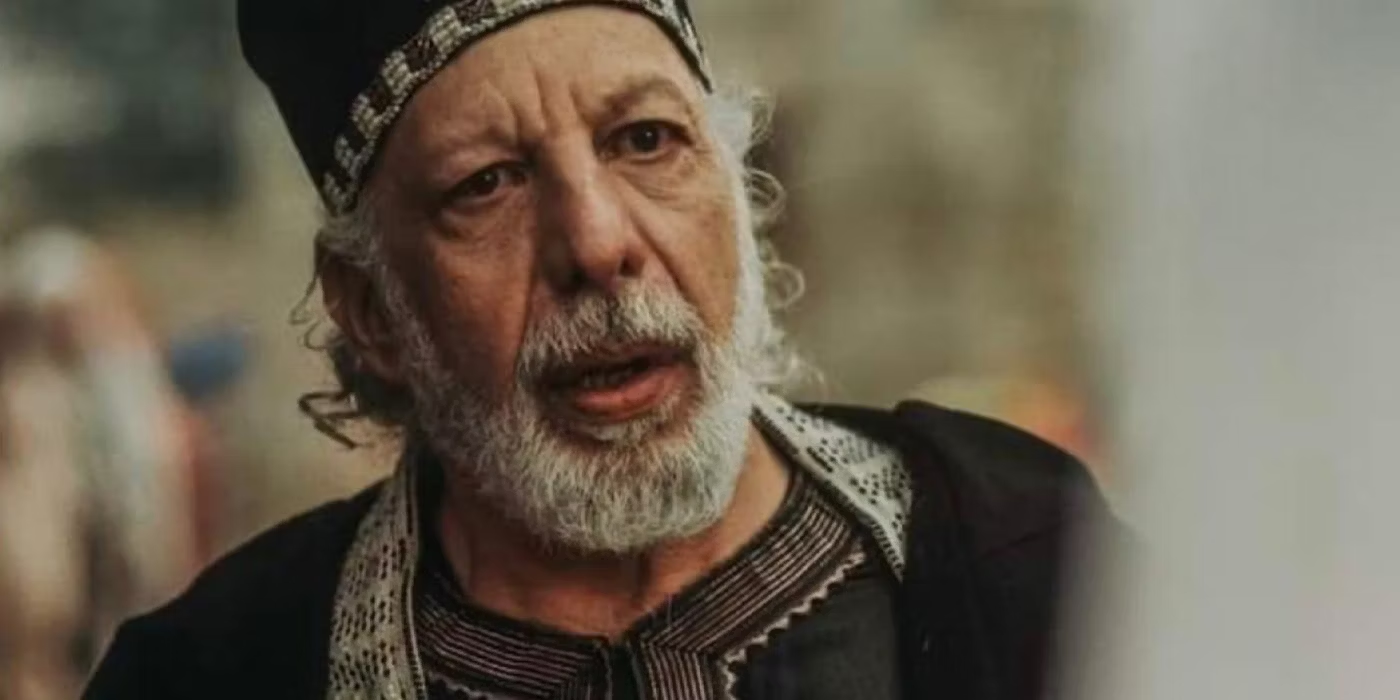 耶穌第一個講論如何進神的國?
(現在) 有一個法利賽人，
名叫尼哥底母，是猶太人的官。
這人夜裡來見耶穌，說：
拉比(老師)，我們知道(認識) 你是由　神那裡來作師傅的(教導關於神的人)；
因為你所行的神蹟(signs)，
若沒有　神同在(在之後…)，無人能行。
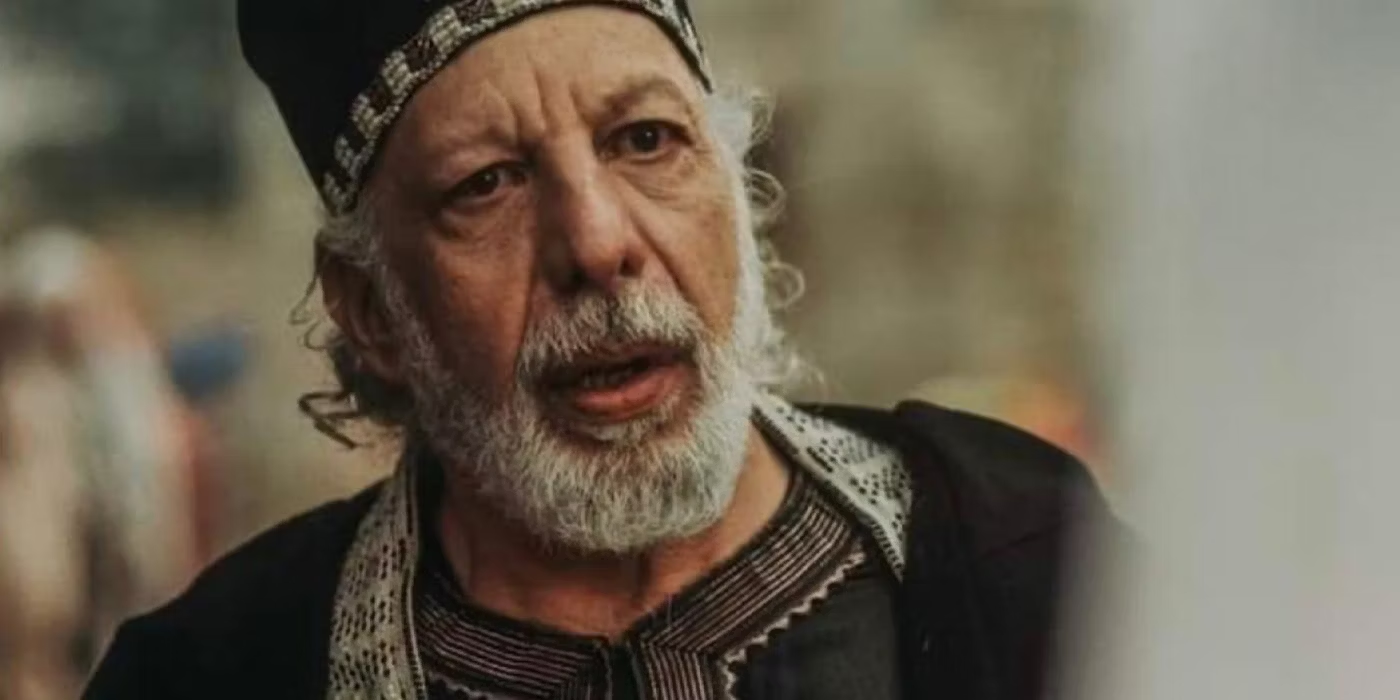 人若不重生，就不能見 神的國 (v. 3-4)
耶穌回答說：
「我實實在在地(阿們! 阿們!) 告訴你，
人(任何人) 若不重生(再次生, 從上面生)，
就不能見(體驗,感受)　神的國(王國)。」

尼哥底母說：
「人已經老了，如何能重生呢？
豈能再進母腹(子宮) 生出來嗎？」
尼哥底母到底要問甚麼？
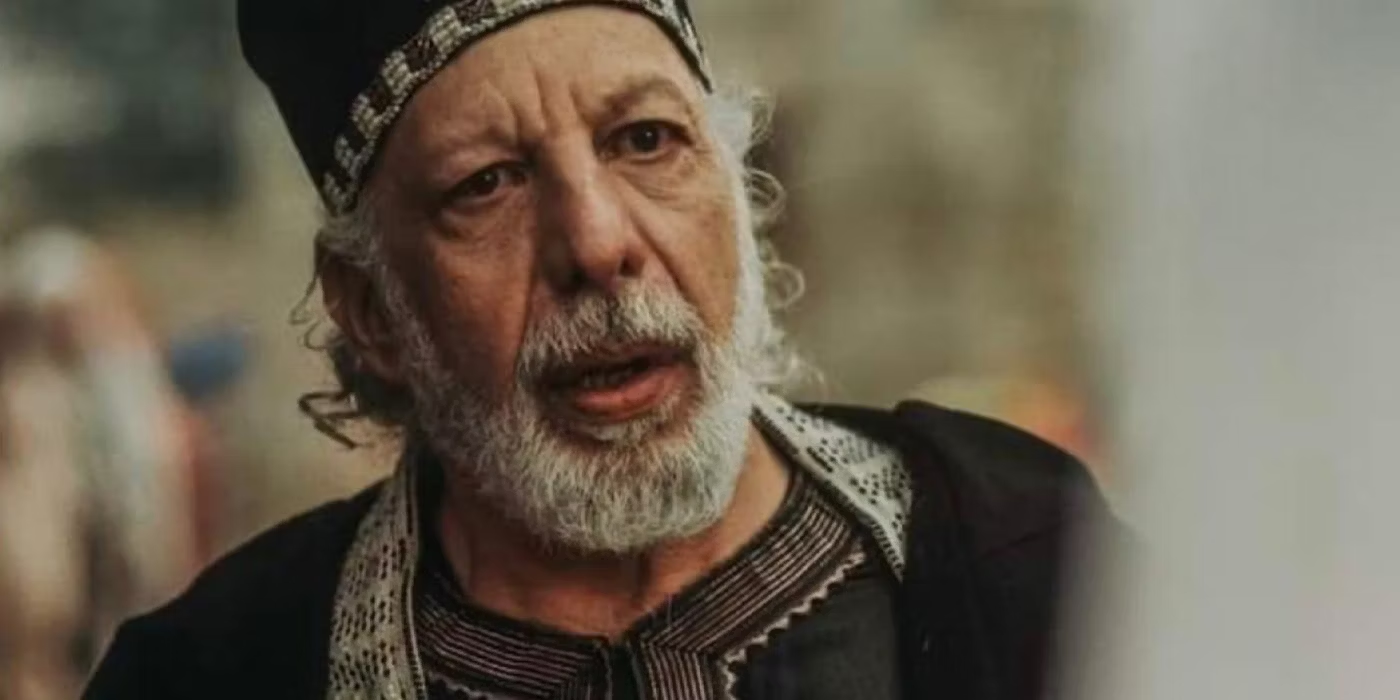 人若不是從水和聖靈生的，就不能進　神的國 (v. 5-6)
耶穌說：
「我實實在在地(阿們! 阿們!) 告訴你，
人若不是從水(賜予生命的超然媒介) 和聖靈(靈) 生的，
就不能進　神的國(王國)。
從肉身(肉體) 生的就是肉身(肉體)；
從靈生的就是靈。
何謂重生? 
何謂從水和聖靈生？
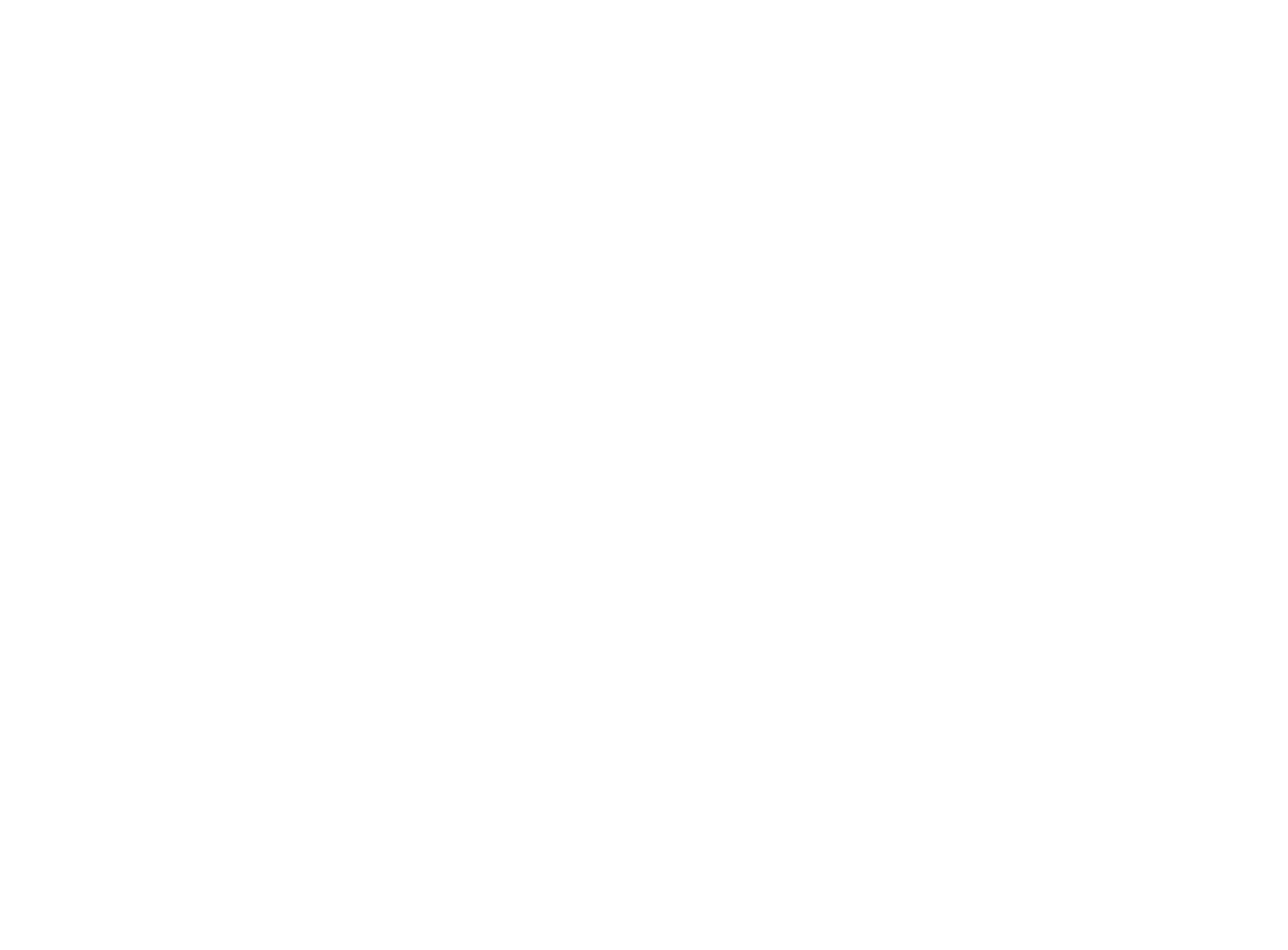 魂
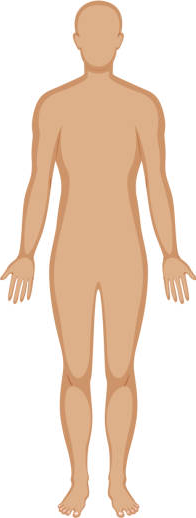 神
靈
靈
體
聽了真理真心悔改與相信
神
靈
聽了真理真心悔改與相信
神
靈
重生
人的靈活過來
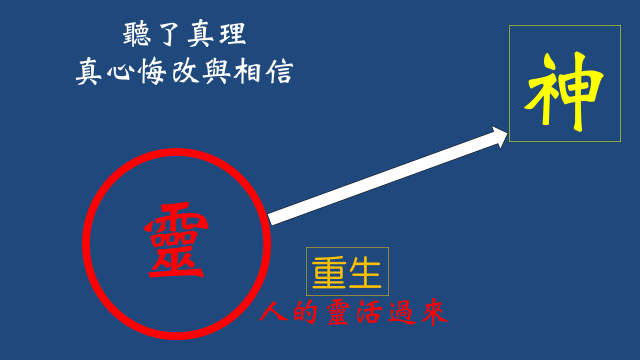 聖靈內住
從水和聖靈生的
聖靈
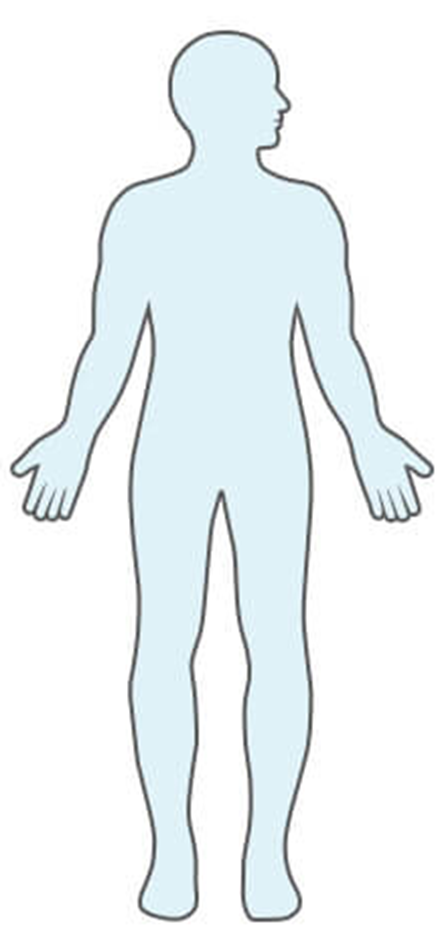 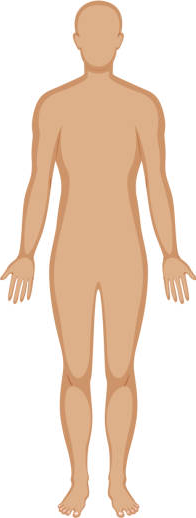 心中的律
善生命
惡生命
罪和死的律
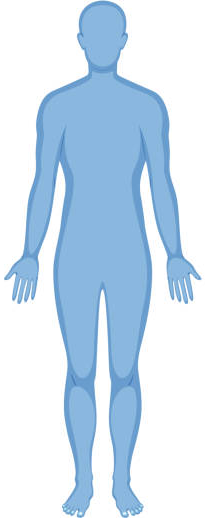 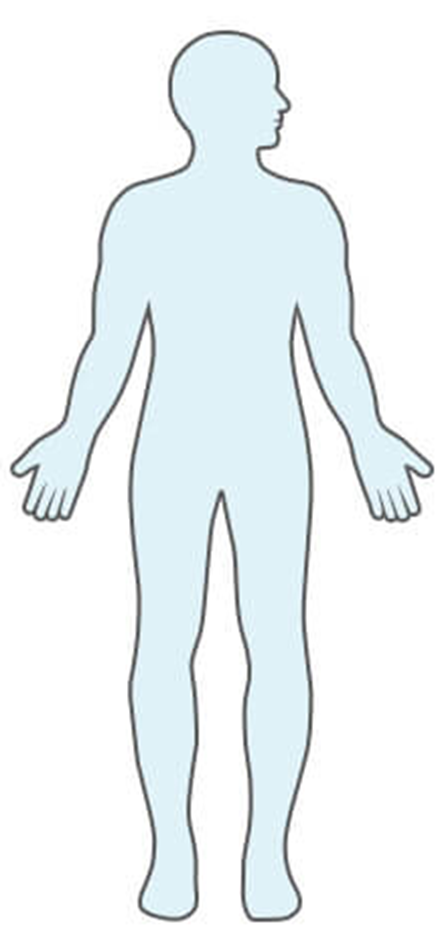 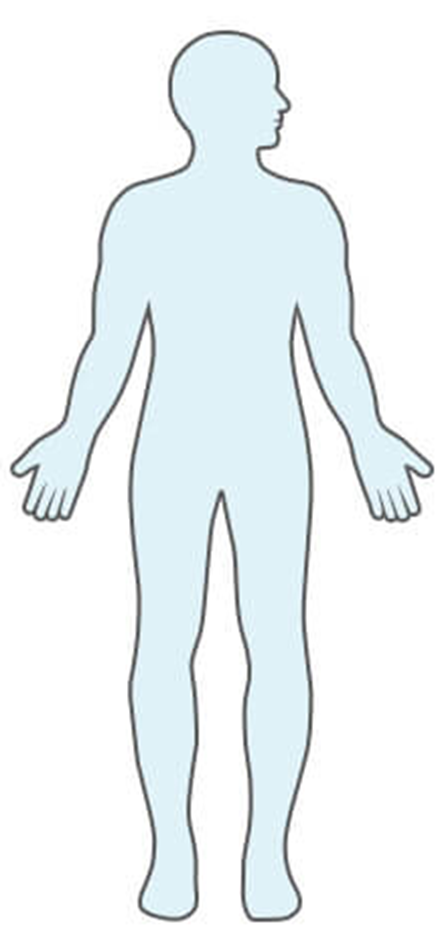 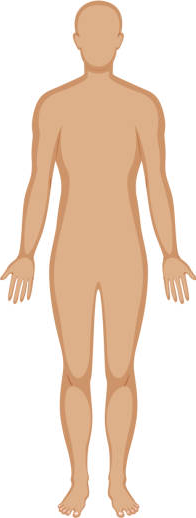 生命聖靈的律
神生命
Zoe
心中的律
善生命
惡生命
罪和死的律
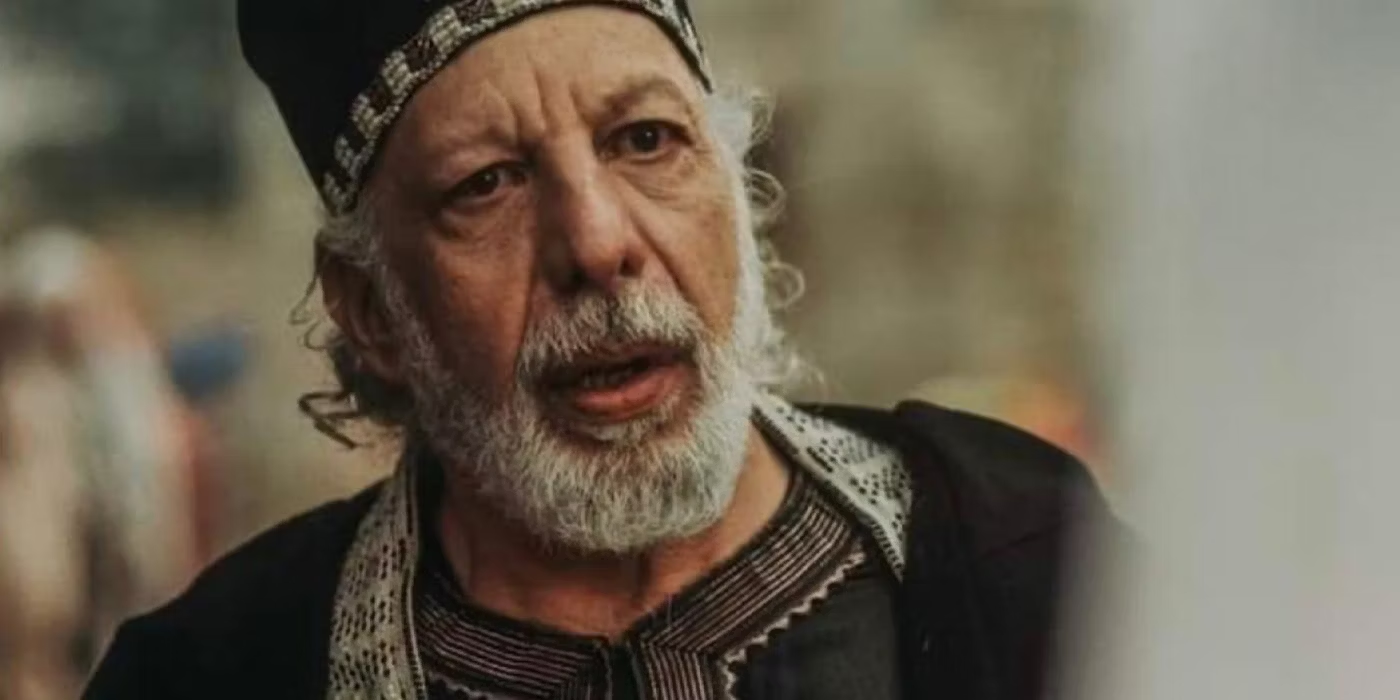 聖靈隨著意思生了我們 (v. 7-8)
我說：『你們必須(理當) 
重生(再次生, 從上面生)』，
你不要以為希奇(驚訝)。
風(靈) 隨著意思(意欲, will) 吹，
你聽見風(它) 的響聲，
卻不曉得(認識) 從哪裡來，往哪裡去；凡從聖靈生的，也是如此。」
基督徒何時重生了? 
何時有了神的生命呢？
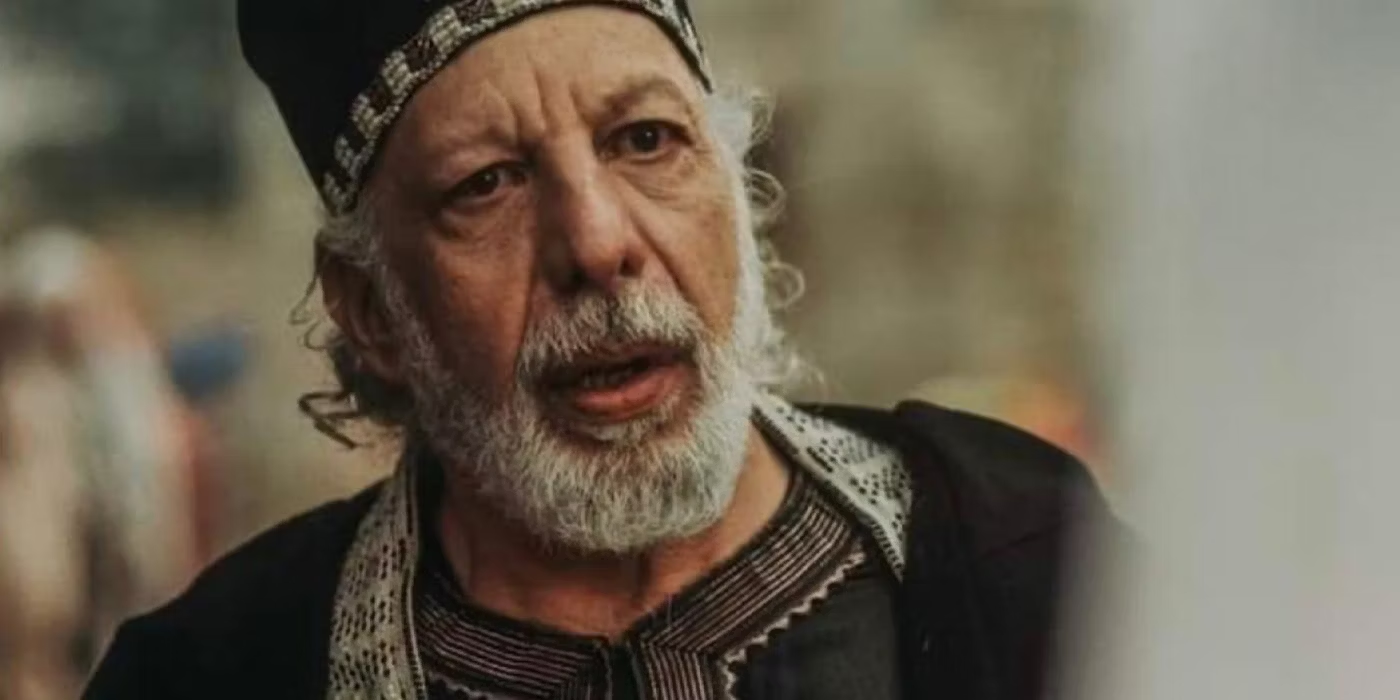 人重生得神的生命是神的奧秘! (v.9-13)
尼哥底母問他說：
「怎能有這事(生成,被創造) 呢？」

耶穌回答說：
「你是以色列人的先生(教導關於神的人)，還不明白這事嗎？
你相信基督徒
會有神的生命嗎？
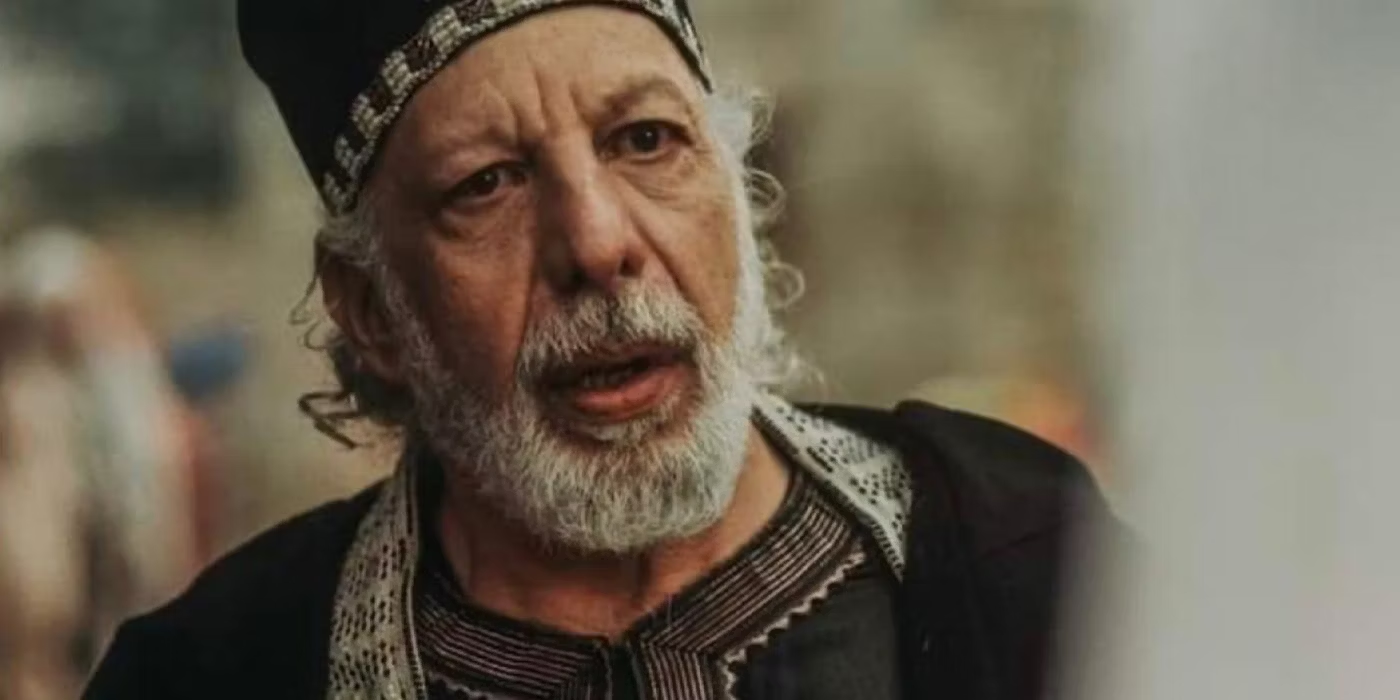 我實實在在(阿們! 阿們!) 地告訴你，
我們所說的是我們知道的(認識,經歷的)；(並且) 我們所見證的(做證) 
是我們見過的(體驗,觀察)；
你們卻不領受我們的見證(證詞)。

我對你們說地上的事(屬地的事)，
你們尚且不信，
若說天上的事(屬天的事)，如何能信呢？

除了從天降下、(他) 仍舊在天的 人子，沒有人升過天。
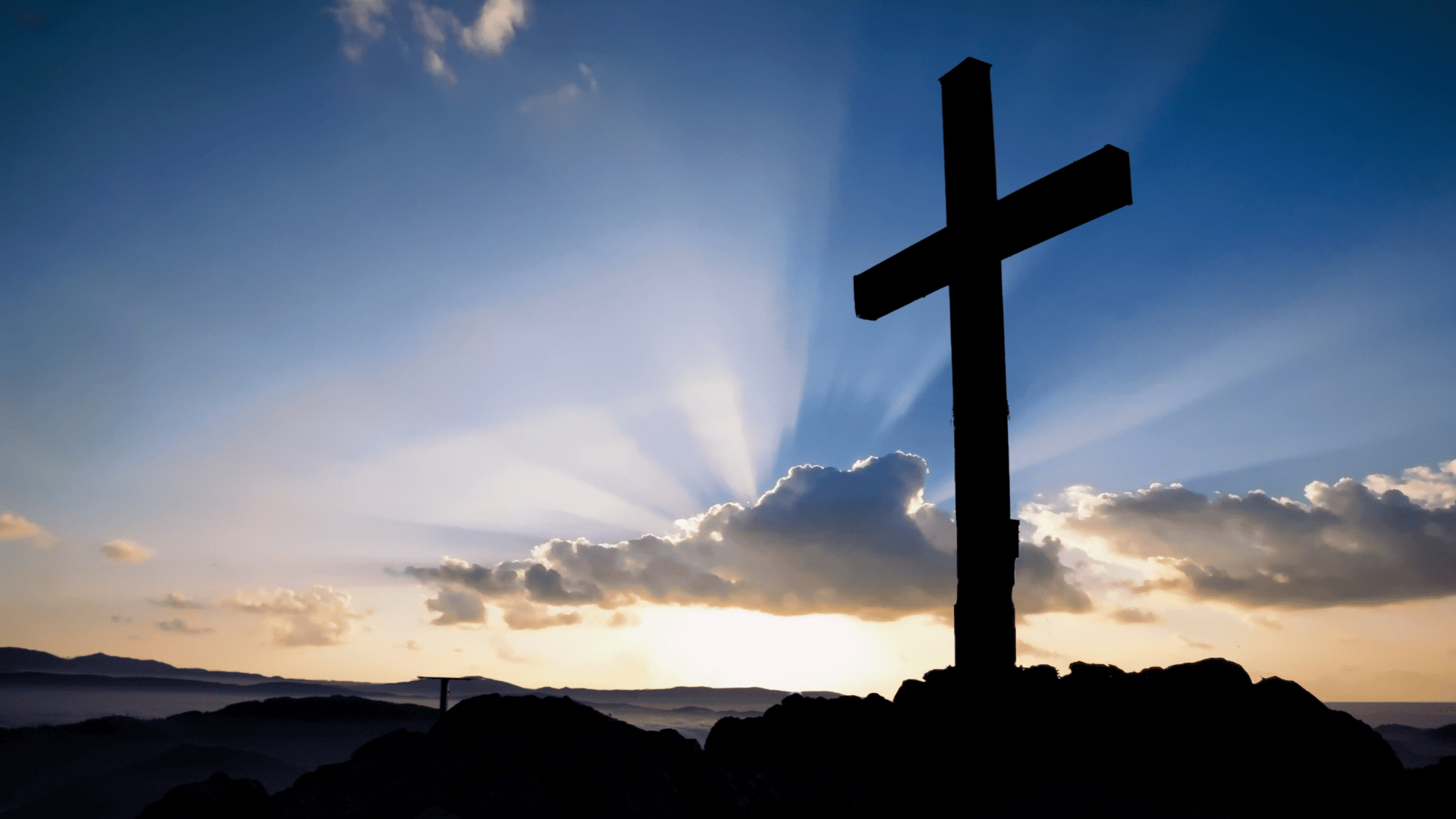 如何才能得著由神來的生命(zoe) ?
信入(believe into) 基督 (v. 14-15)

摩西在曠野怎樣舉蛇，
人子也必(理當,一定) 照樣被舉起來，
(以致) 叫一切信(信入, believe into) 他的
都得永生(永恆+ zoe)
(叫一切信的人在他裡面得永生)。
怎樣的相信叫 
“信入”基督呢？
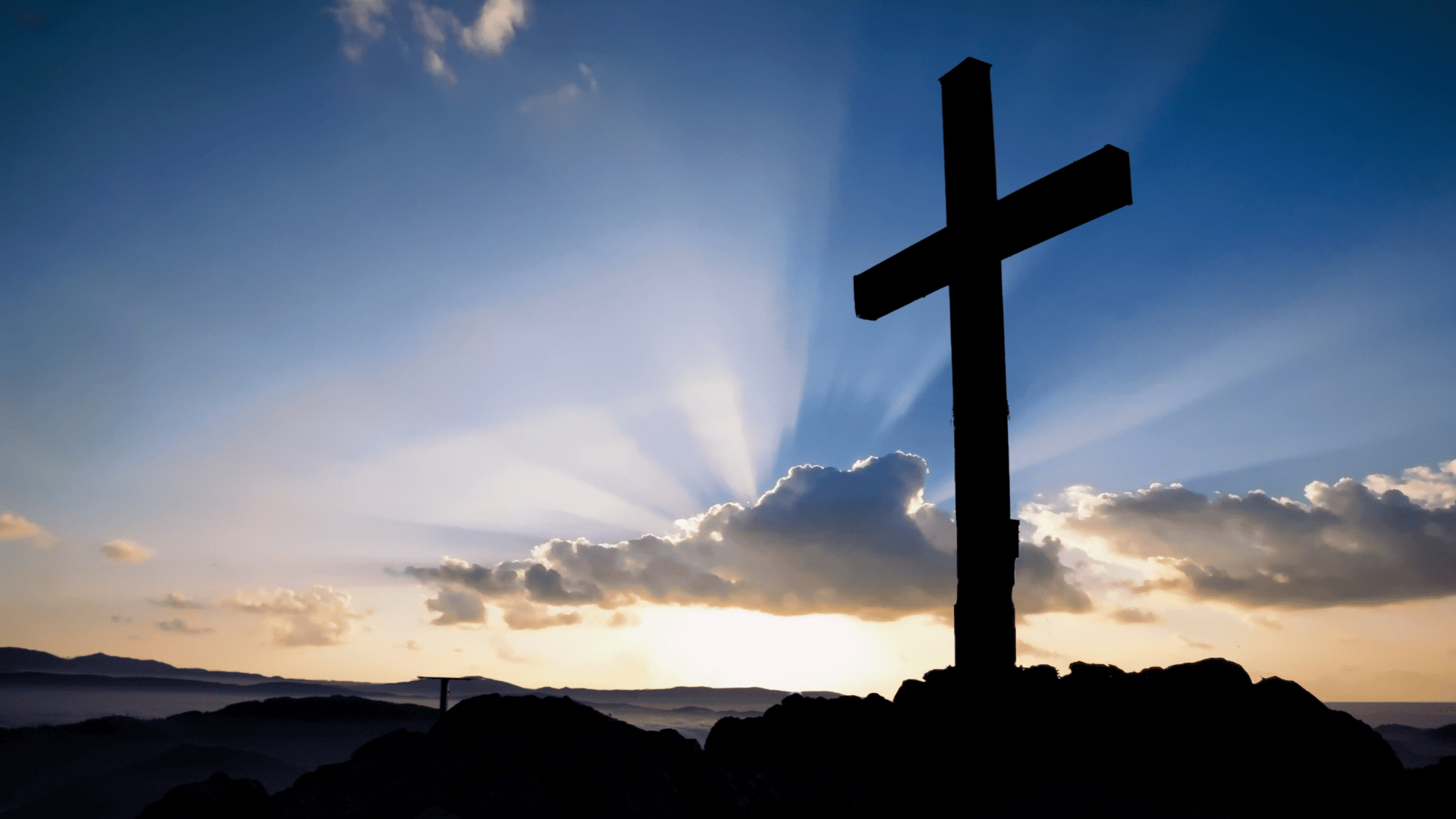 神的計劃, 藉著“信入基督” 
讓人得永遠生命(zoe) (v. 16)



(因為) 神愛世人(珍愛世界, cosmos)，
甚至將他的獨生子賜給他們，
(以致) 叫一切信(信入, believe into) 他的，
不致滅亡，反得永生(永恆+生命zoe)。
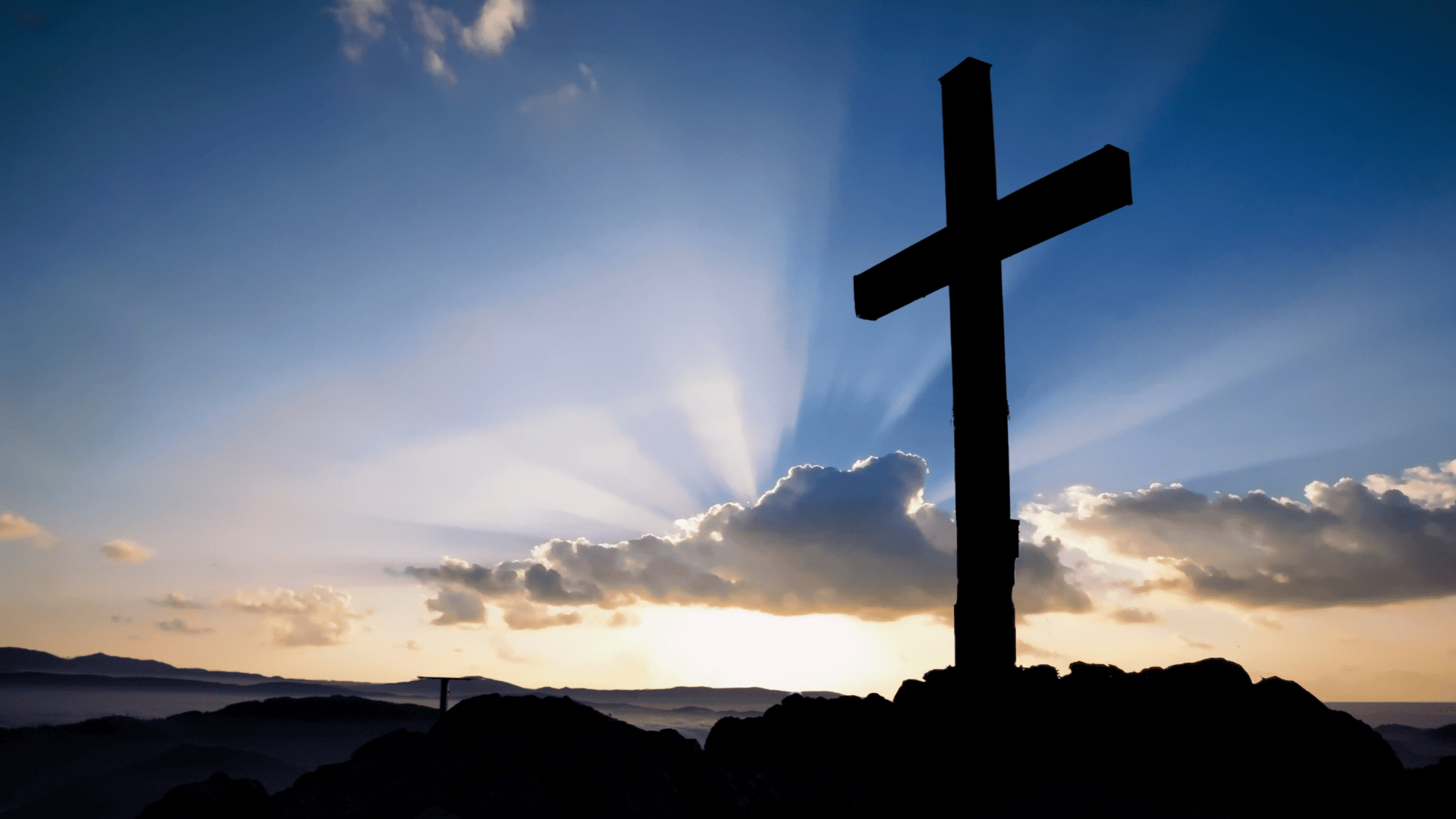 神的計劃, 藉著神兒子除去罪 (v17-18)



因為　神差他的兒子降世(into cosmos,世界)，
不是要定(宣判,裁決) 世人(世界, cosmos) 的罪，
乃是要叫世人(世界, cosmos) 因他得救。
人能靠自己解決罪的問題嗎？ 
還是只有神這條路了?
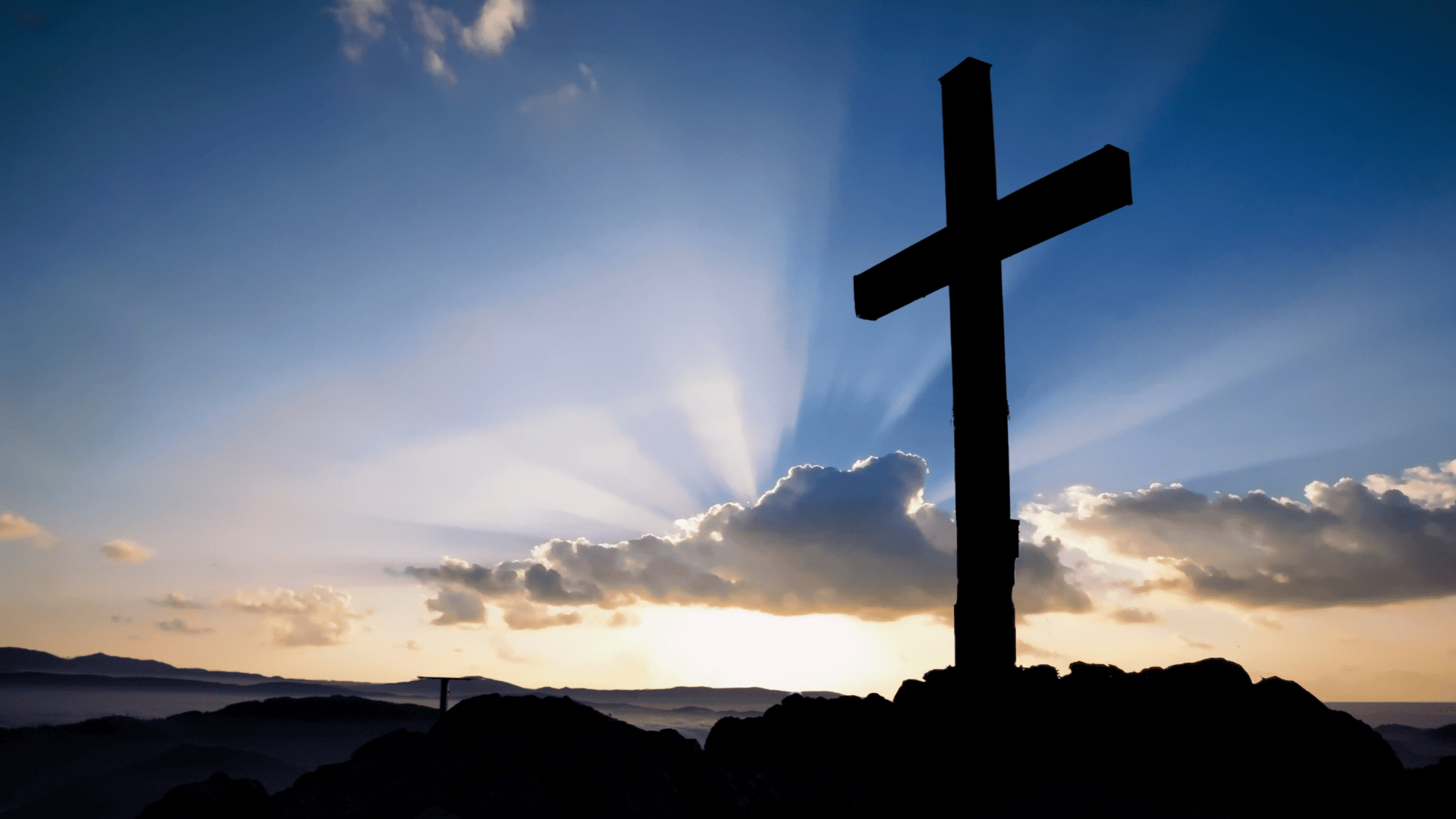 信入他的人，不被定罪 (v. 18)


信(信入, believe into) 他的人，
不被定罪(宣判,裁決)；
不信的人，罪已經定(宣判,裁決) 了，
因為他不信(信入, believe into)　
神獨生子的名。
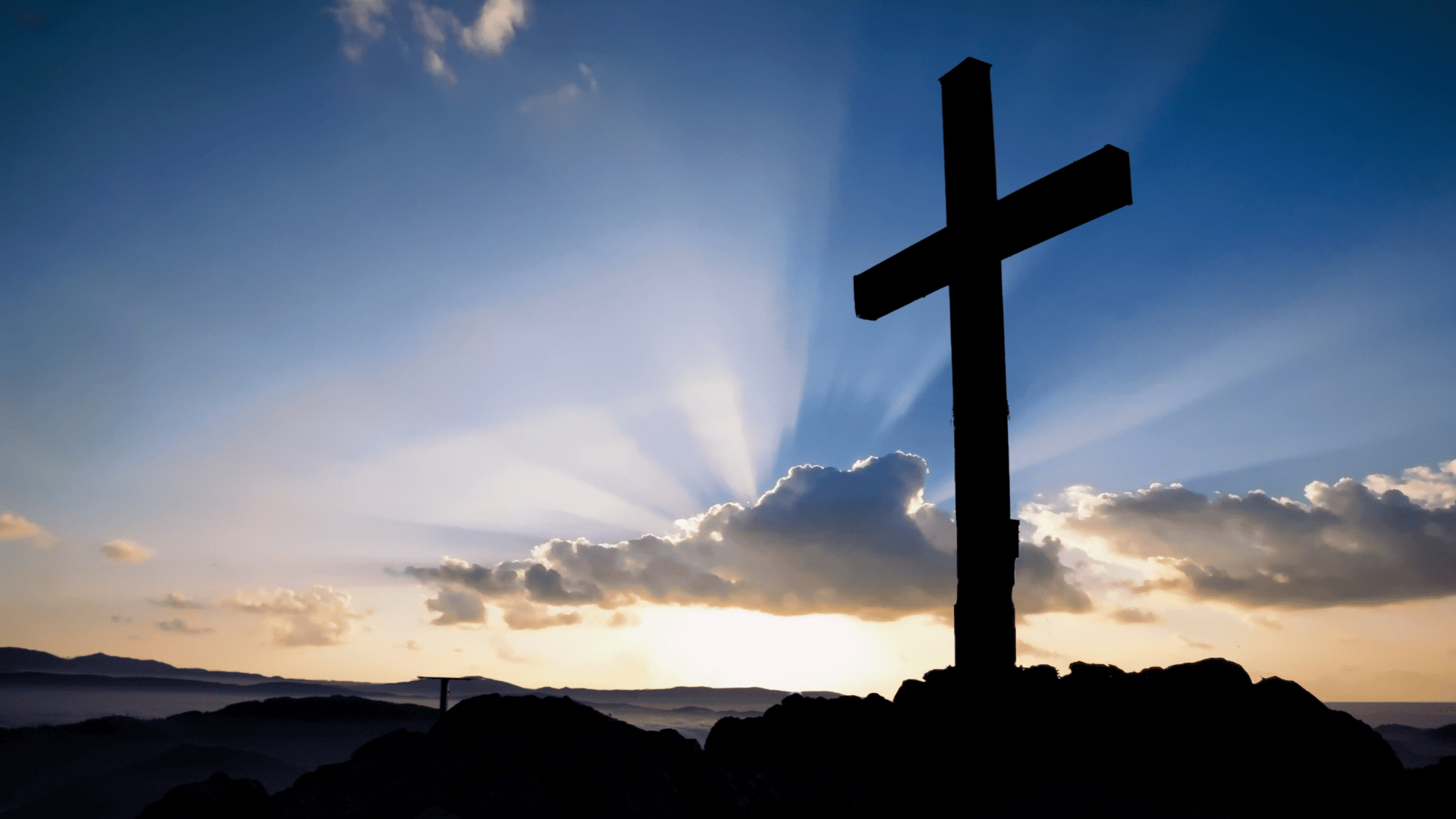 耶穌基督是光, 分別光明與黑暗 (v. 19-21)

 光(燈,火把, 人心靈的啟蒙) 來到世間(世界)，
 世人(世界) 因自己的行為是惡的，
 不愛光(燈,火把, 人心靈的啟蒙)，倒愛黑暗，
 定他們的罪(審判) 就是在此。(這就是審判!)
(因為) 凡作惡的便恨光(燈,火把, 人心靈的啟蒙)，
 並不來就光(燈,火把, 人心靈的啟蒙)，
 恐怕他的行為受責備(揭露,糾正)。
但行真理(正直) 的
必來就光(燈,火把, 人心靈的啟蒙)，
要顯明他所行的是靠　神而行。
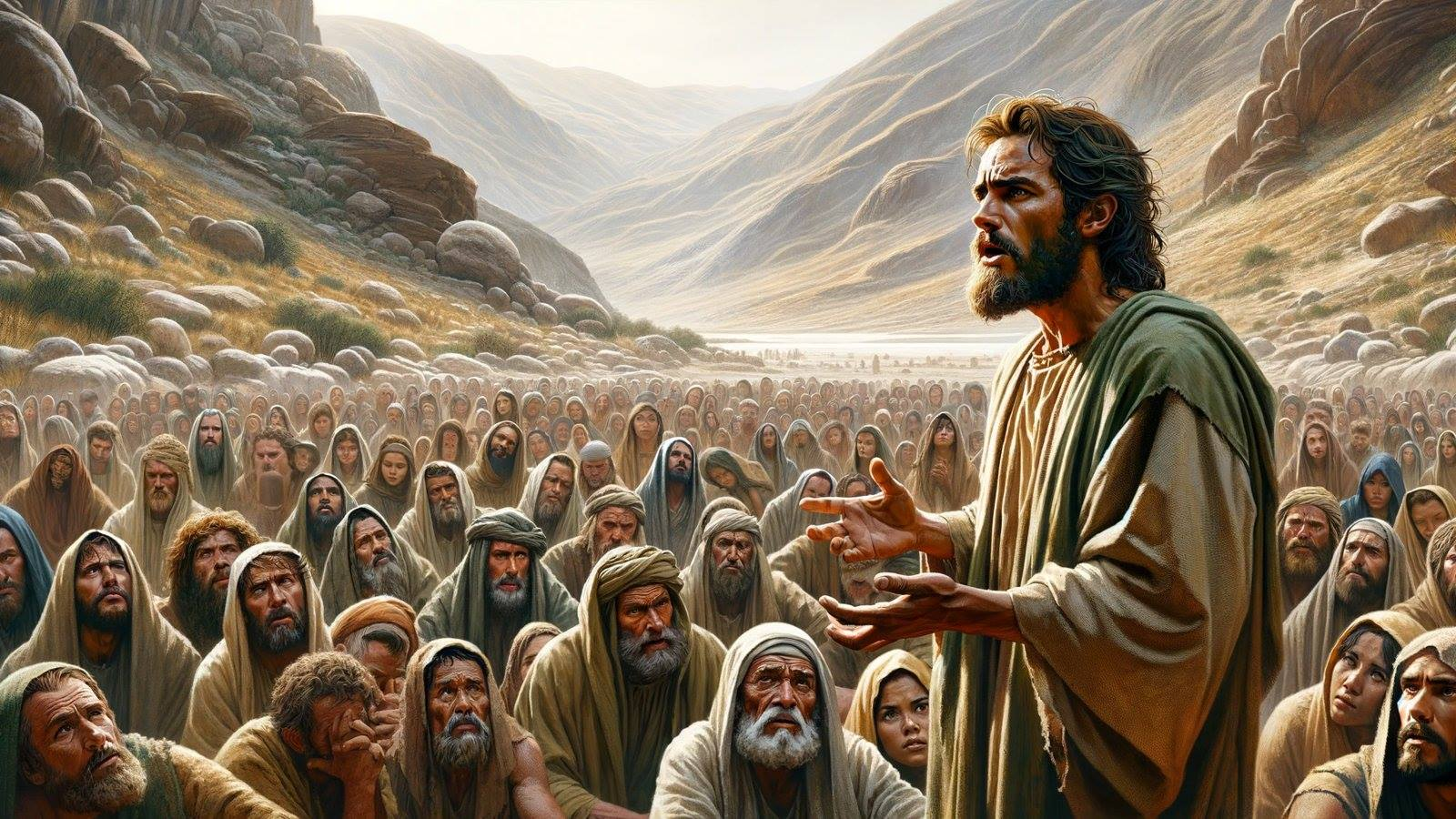 施洗約翰的謙卑 (v. 22-30)
這事以後，耶穌和門徒到了猶太地，
在那裡居住，(並且) 施洗。
(同時) 約翰在靠近撒冷的哀嫩也施洗；
因為那裡水多，眾人都去受洗。
就來見約翰，說：
「拉比，從前同你在約旦河外、你所見證的那位，
現在施洗，眾人都往他那裡去了。」
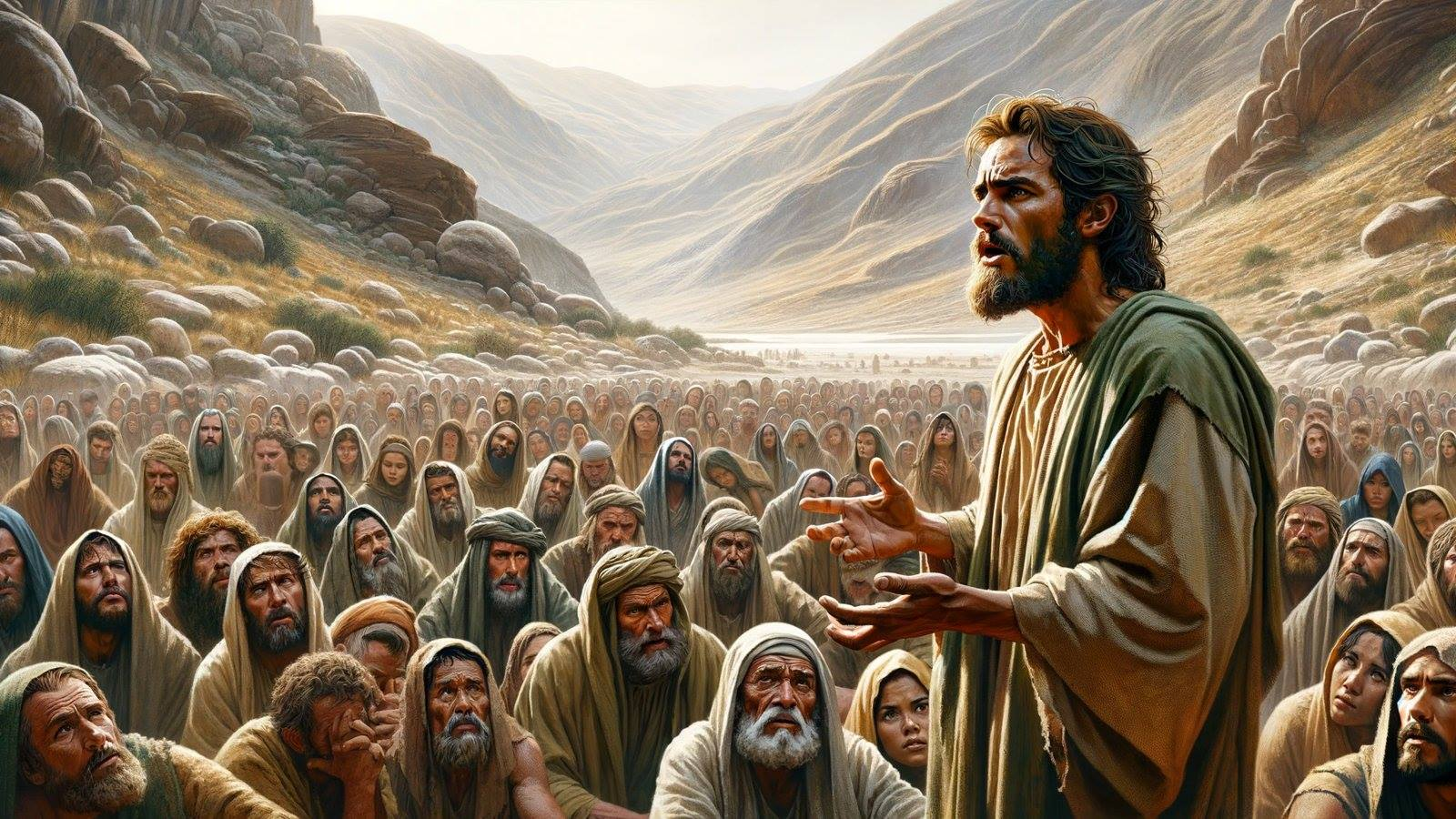 施洗約翰的謙卑 (v. 22-30)
約翰說：「若不是從天上賜的，人就不能得甚麼。
我曾說：『我不是基督，是奉差遣在他前面的』，
你們自己可以給我作見證。
娶新婦的就是新郎；新郎的朋友站著，
聽見新郎的聲音就甚喜樂。
故此，我這喜樂滿足了。 他必興旺，我必衰微。」
信入子的人有永生(zoe)  (v. 31-36)
從天上(上面) 來的是在萬有(all) 之上；
從地上來的是屬乎地，
他所說的也是屬乎地(他講說屬乎地的事)。

從天上(上面) 來的是在萬有(all) 之上。
他將所見所聞的見證(做證) 出來，
只是沒有人領受他的見證(證詞)。

那領受他見證的(證詞)，就印上印(做記號,作證承認)，
證明(證詞)　神是真的。
(那領受他的見證的就證明, 神是真實的)
信入子的人有永生(zoe)  (v. 31-36)
(因為+這一個) 神所差來的就說　神的話(rhema, 瑞瑪)，
因為　神賜聖靈給他是沒有限量的。
父愛子，已將萬有(all) 交在他手裡。

信(信入, believe into) 子的人有永生(永恆+生命zoe)；
不信(不順服,悖逆) 子的人得不著永生（不得見永生 zoe），　
神的震怒常(持續停留) 在他身上。
信入基督得永生!
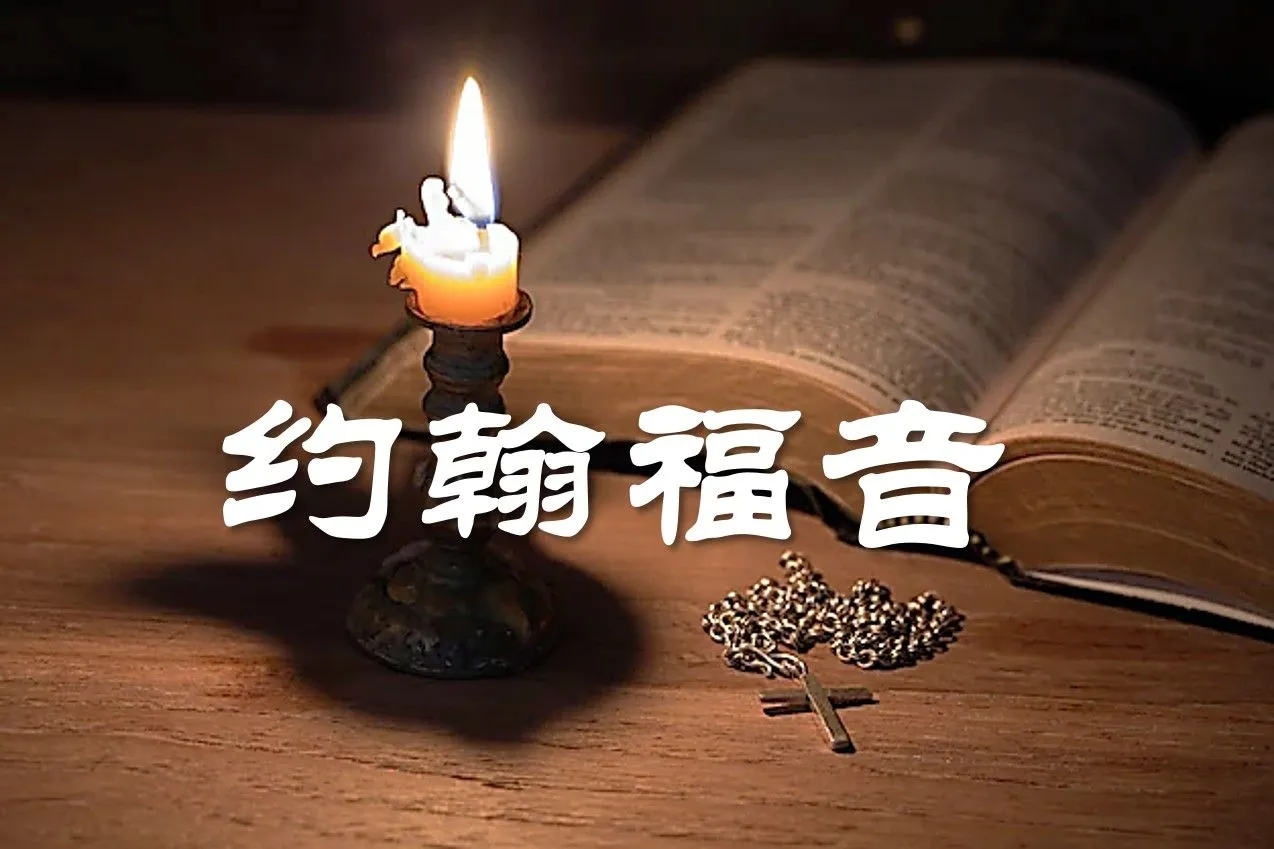 吳黎生 牧師